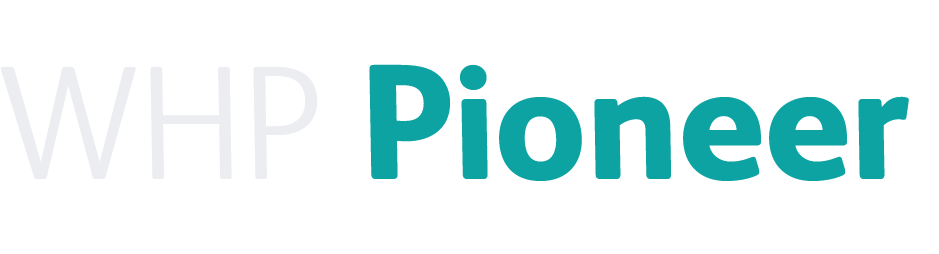 Released 13th September 2023
What is WHP Pioneer?
At the core of WHP PIONEER is the concept of “Place, Train and maintain”. This means we place people in work at the earliest opportunity, prepare them to be trained to do the job in the way the employer wants it done, and provide ongoing support to maintain them in the job. 
 
WHP (Work and Heath Programme) Pioneer is personalised support for participants to find sustainable work through career guidance, upskilling and training with continued progression services once in-work.  
WHP Pioneer offers support for up to 15 months plus optional in-work support of up to 6 months 
 
Is a voluntary programme. 
WHP Pioneer is part of the Work and Health Programme and is the latest phase of Universal Support. Eligibility criteria applies.
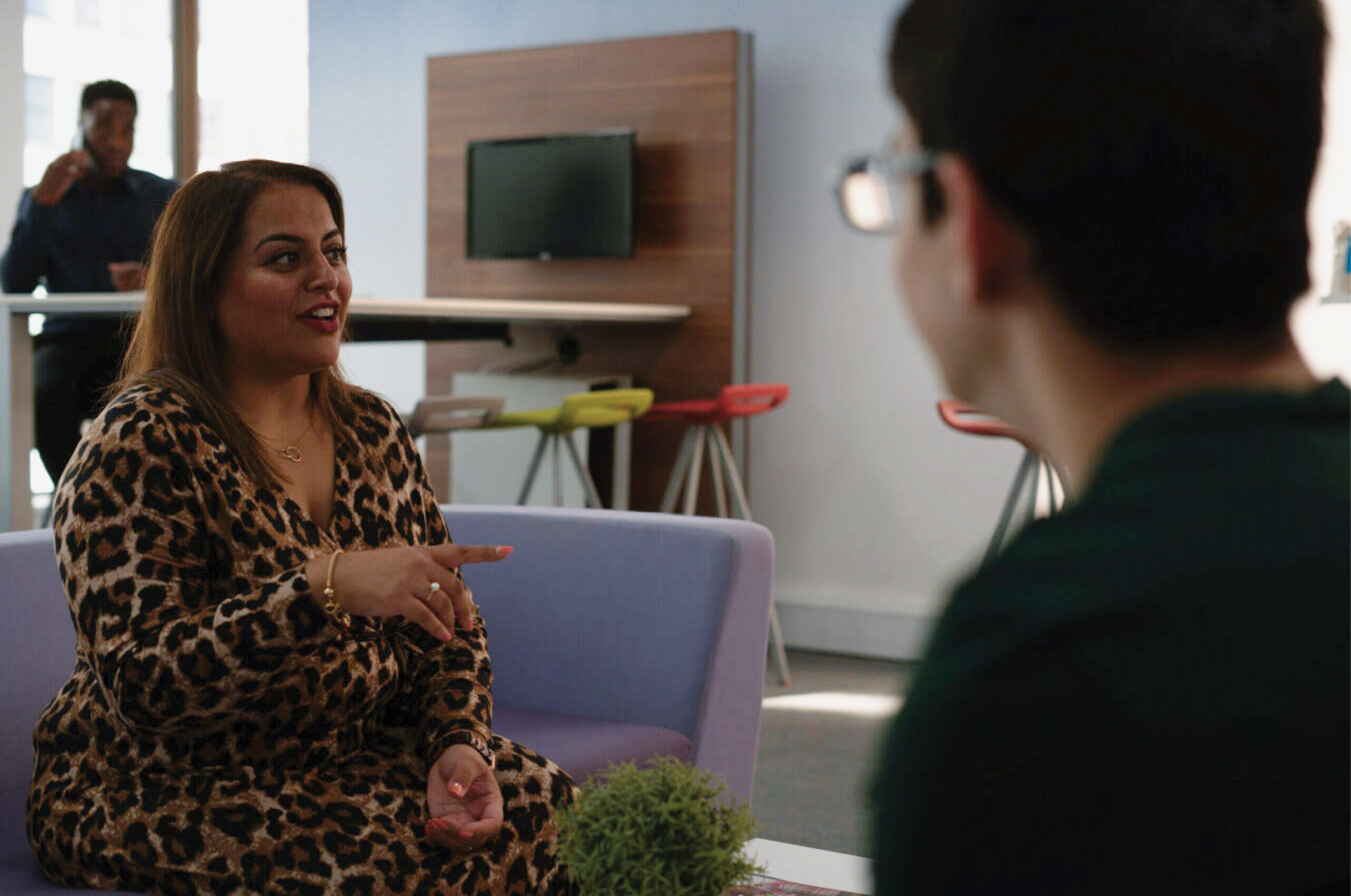 Participants - will receive specialist one-to-one support from a dedicated Employment Advisor including: 

✔ A personalised 4-week accelerator plan. 
✔ Access to an employer within the first 30 days on programme. 
✔ A wide range of health-related interventions. 
✔ Job specific CV and cover letter creation. 
✔ Mock interviews. 
✔ Better-off calculation. 
✔ Access to digital careers platform. 
✔ Travel planning. 
✔ Ongoing in-work support.  
✔ Career progression and development support once in-work.
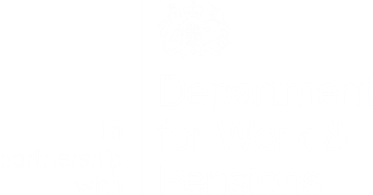 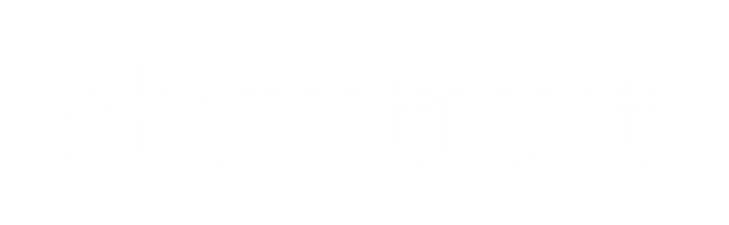 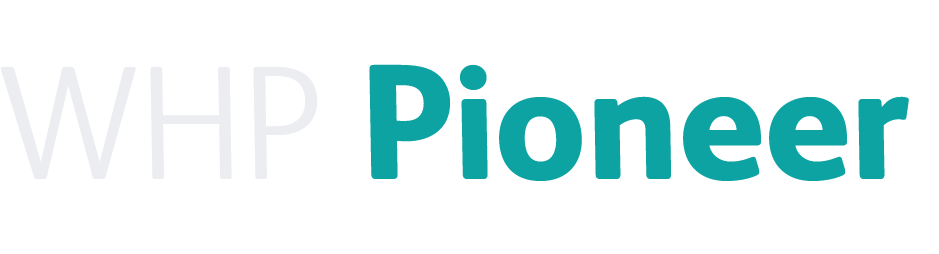 4
What do we mean by Economically Inactive?
This means the participant is not in work or training and will be in one of the following groups:
Universal Credit – Work Preparation 
Universal Credit – No Work-Related Requirements 
Universal Credit – Light Touch Out of Work 
Universal Credit – Conditionality Unknown 
Employment and Support Allowance (ESA) 
Employment and Support Allowance Contributory (ESAC) 
Incapacity Benefit (IB)
Income Support (IS) 
Passport Incapacity Benefit (PIB) 
Severe Disablement Allowance (SDA) 
Training Allowance (TA) 
Not in receipt of any “out of work” benefit.
Early Access criteria groups
a person for whom a drug/alcohol dependency (including a history of) presents a significant barrier to employment 

a care leaver 

refugee 

young people identified as being involved or at risk of being involved in gangs or serious violence 

victims of domestic violence 

Afghan Resettlers 

Ukrainian Evacuees
an ex-offender (someone who has completed a custodial sentence or a community sentence), or offender (someone who is serving a community sentence) 

a carer 

an ex-carer 

a homeless person 

a former member of His Majesty’s (HM) Armed Forces 

a member of the HM Armed Forces reserves 

a partner of current or former Armed Forces personnel
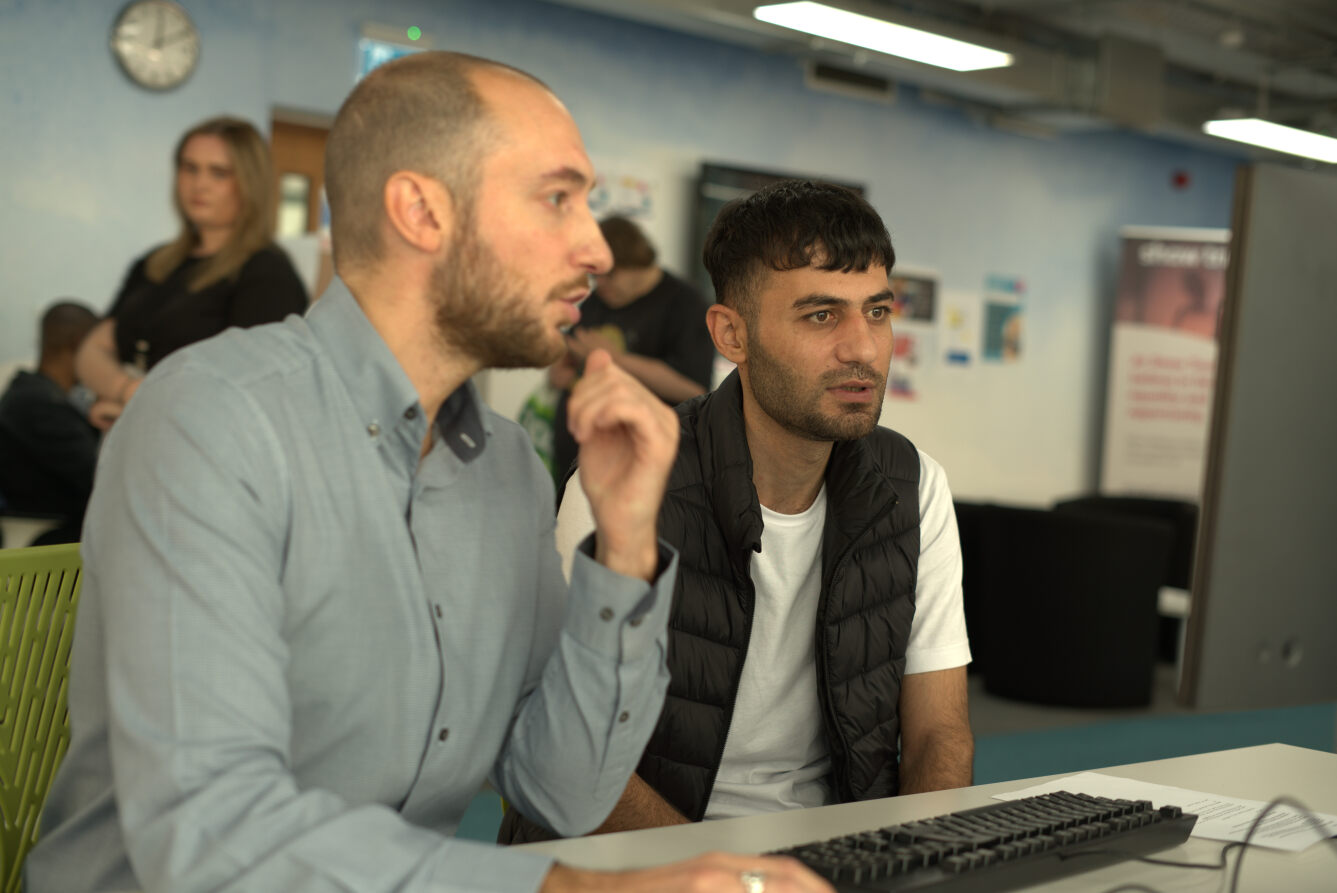 Key objectives
Find the right job for the right person at the right time. 
Expose employers to a diverse workforce. 
Expose jobseekers to new employment opportunities. 
Access to employers in 30 days. 
Personalised support in matching candidates and employers. 
Job-specific CV and cover letter support. 
Career guidance and interview practice. 
Upskill participants to new sectors and roles. 
Ongoing individualised progression support once in work.
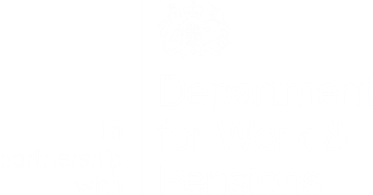 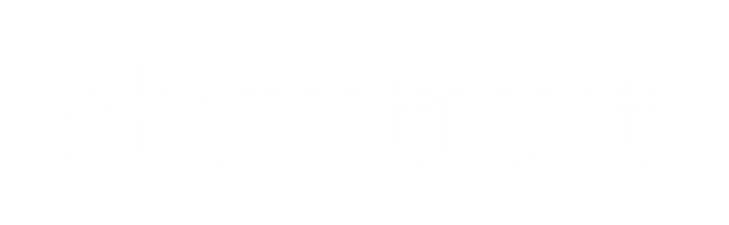 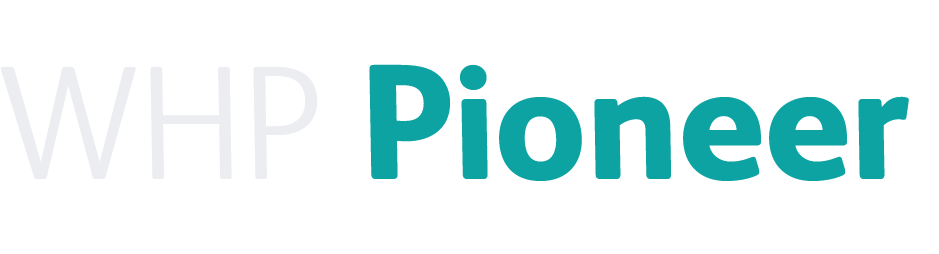 DEM Contact details Hertfordshire
Maria Adamous
Mobile Number – 07872 414051
Email – Maria.Adamous@shaw-trust.org.uk

Lee Trebble
Mobile Number – 07725 734356
Email – lee.trebble@shaw-trust.org.uk